АЗБУКА ОБЩЕНИЯ С ПОДРОСТКОМ рекомендации психолога
ПРОВОДИТЕ ВРЕМЯ ВМЕСТЕ Бывает, что подростки и родители не могут провести вместе и 15 минут без того, чтобы не поссориться. Кино, Интернет, игры, друзья – все это важнее вас и гораздо интереснее. А это значит, что нужно искать моменты для общения.
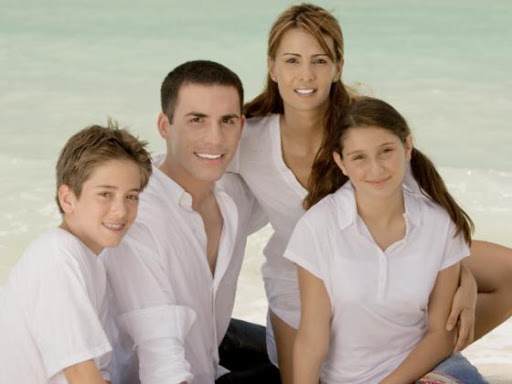 ГОВОРИТЕ С РЕБЁНКОМ
Вы вряд ли уговорите 15-летнюю дочь провести тихий семейный ужин в компании родителей – ей не интересно обсуждать взрослые проблемы, а когда вы пытаетесь узнать что-то о ее собственной жизни, она воспринимает это в штыки. Но попробуйте поговорить с дочерью, когда вы готовите ужин. Попросите ее помочь, например, нарезать овощи для салата или сделать начинку для пирога. Когда кажется, что главная задача – это приготовление еды, а разговор – просто развлечение, подростку будет гораздо проще говорить с вами откровенно.
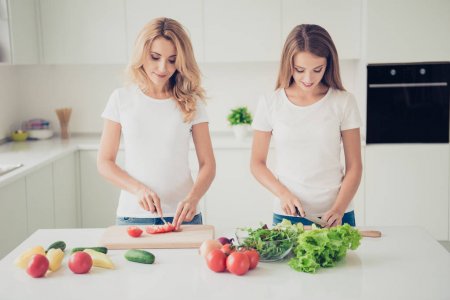 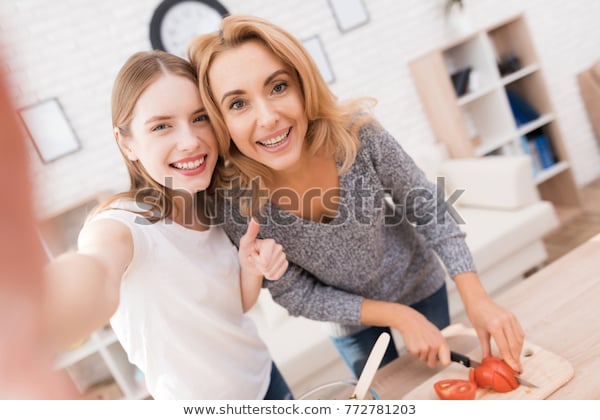 Точно так же мальчик скорее разговорится с отцом во время рыбалки, копаясь в гараже или ремонтируя что-то по дому. Те вопросы, которые мы обычно задаем подростку, чаще всего не вызывают ничего, кроме раздражения и желания защищаться. И, чтобы заново наладить контакт с собственным ребенком, вам придется проявить фантазию.
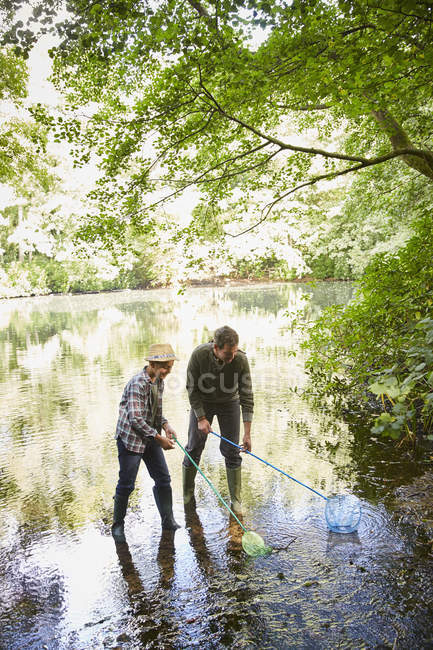 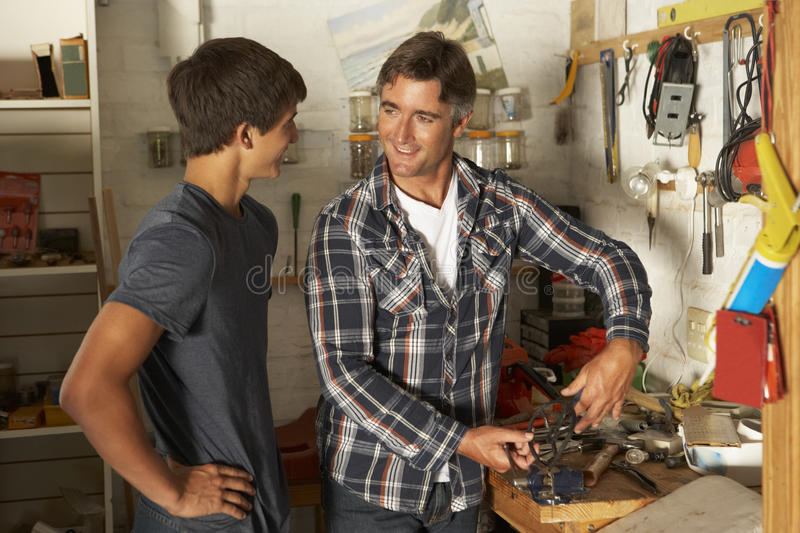 БЕСЕДУЙТЕ В ДОРОГЕ
В машине вы с ребенком сидите не лицом к лицу, а рядом – плечо к плечу.  И это тоже снимает определенные психологические барьеры. Когда вы смотрите подростку в глаза, он может чувствовать себя неуютно, и в результате откровенного разговора не полу
Когда же вы следите за дорогой, ребенок не чувствует тотального контроля и расслабляется. А кроме того, автомобиль – это нейтральная территория. 
Если вы заходите в комнату к ребенку, усаживаетесь и пытаетесь поговорить по душам, это часто воспринимается как вторжение в личное пространство подростка. В машине этого можно не опасаться
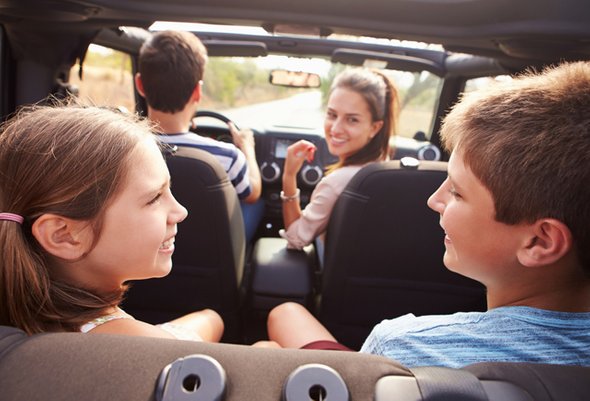 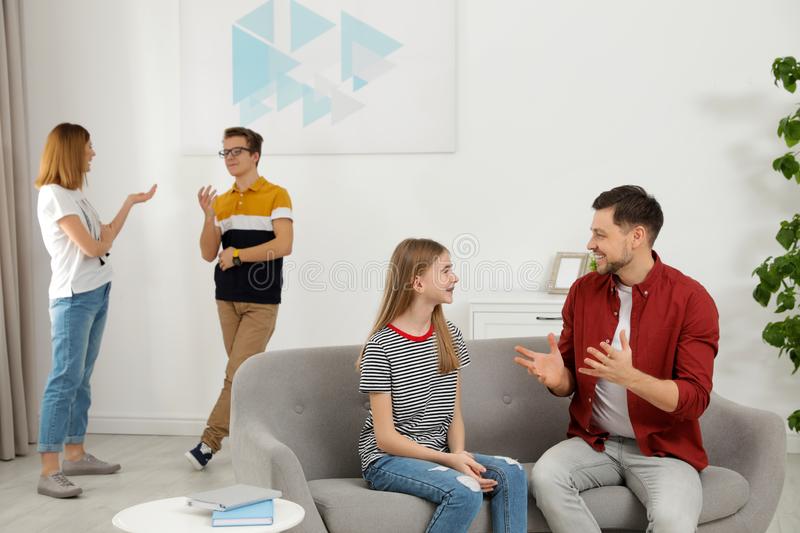 ИЩИТЕ ПОДХОДЯЩИЙ МОМЕНТ
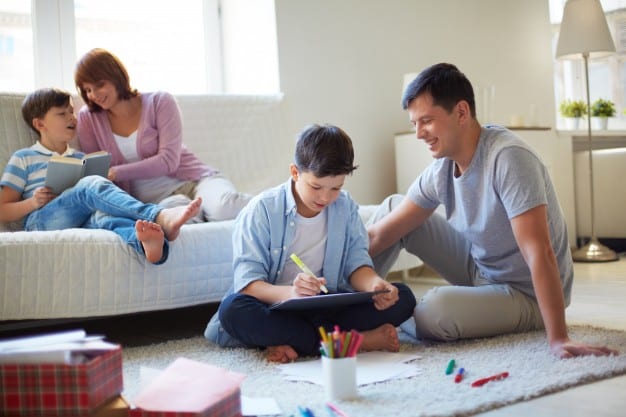 Учитывайте распорядок дня ребенка, его привычки и биологический ритм. Например, если ваш сын – сова и любит допоздна засиживаться за компьютером, попробуйте тоже не ложиться спать. 
 И, когда он придет на кухню, чтобы подкрепиться (а он обязательно это сделает), вы сможете не только накормить его бутербродами, но и поговорить по душам.
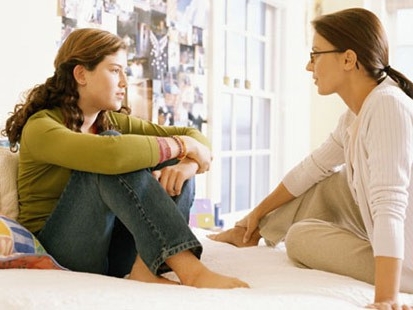 ИНТЕРЕСУЙТЕСЬ ТЕМ, ЧТО НРАВИТСЯ РЕБЁНКУ
• Если дети играют в музыкальной группе, приходите на их концерты, если занимаются спортом, болейте за них на соревнованиях. 
• Не отвергайте книжки, которые они читают – ведь по большому счету, если хотя бы что-то читают, это уже хорошо. 
• Смотрите кино, которым интересуется ваш ребенок, – так вы хотя бы будете понимать, какие проблемы его волнуют. Узнайте как можно больше о компьютерных играх, которыми он увлекается.
 • Послушайте его любимую музыку, какой бы странной она вам ни казалась.  У любой популярной группы можно найти одну-две композиции, которые вам понравятся. 
• Вы увидите, как удивится и обрадуется ваш ребенок тому, что вы искренне разделяете его интересы.
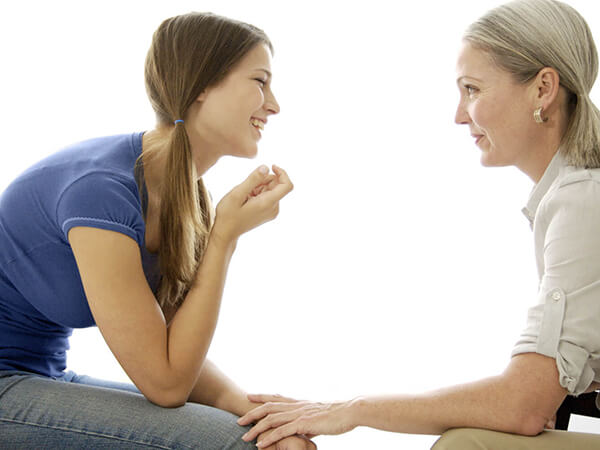 ПОДЕЛИТЕСЬ СВОИМИ УВЛЕЧЕНИЯМИ
Попробуйте заинтересовать ребенка тем, что нравится вам. На первый взгляд может показаться, что рукоделие не слишком понравится девочке-подростку, но, если вы подберете для нее красивые бусины и шнурки, научите делать браслеты и серьги, это совсем другое дело. Но даже если ребенку не понравится ваше хобби, не расстраивайтесь. 
 В любом случае подростку полезно знать, что сфера маминых интересов не ограничивается приготовлением ужина и проверкой уроков.
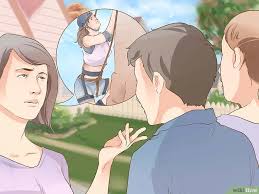 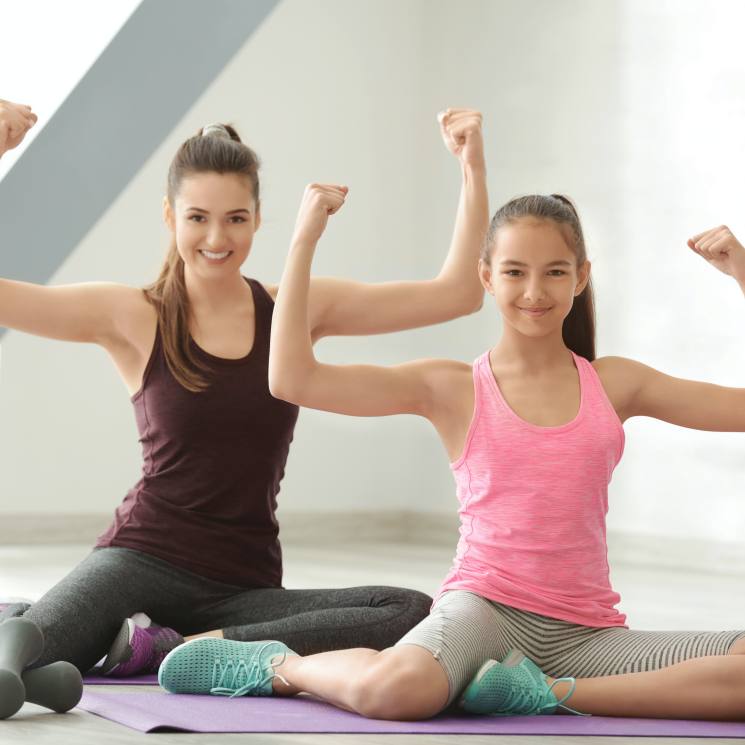 НЕ БОЙТЕСЬ ПЕРЕХВАЛИТЬ
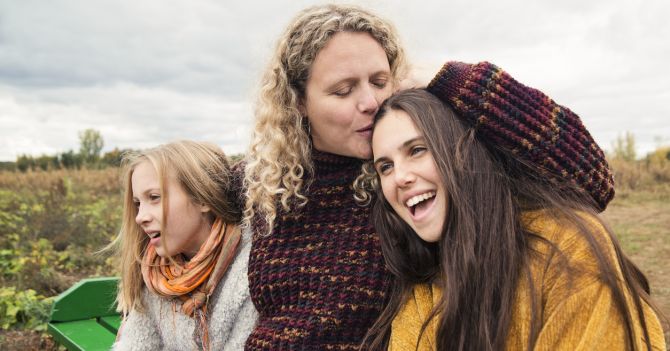 Не забывайте, что родительское одобрение подросткам нужно не меньше, чем малышам. Это значит, что иногда стоит просто понаблюдать за тем, чем занимается ребенок, и похвалить его. Он с утра до ночи не расстается со скейтом? Попросите его продемонстрировать достижения и от души похвалите.
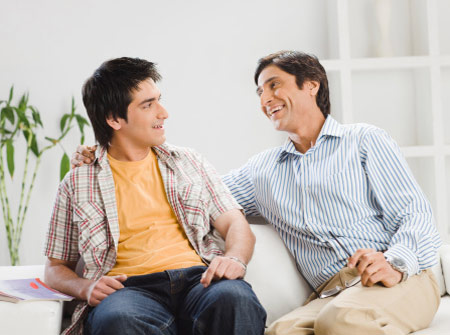 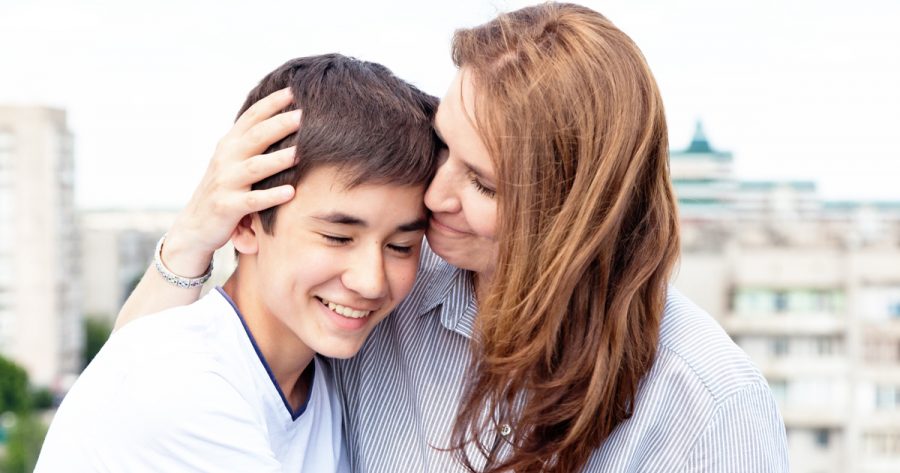